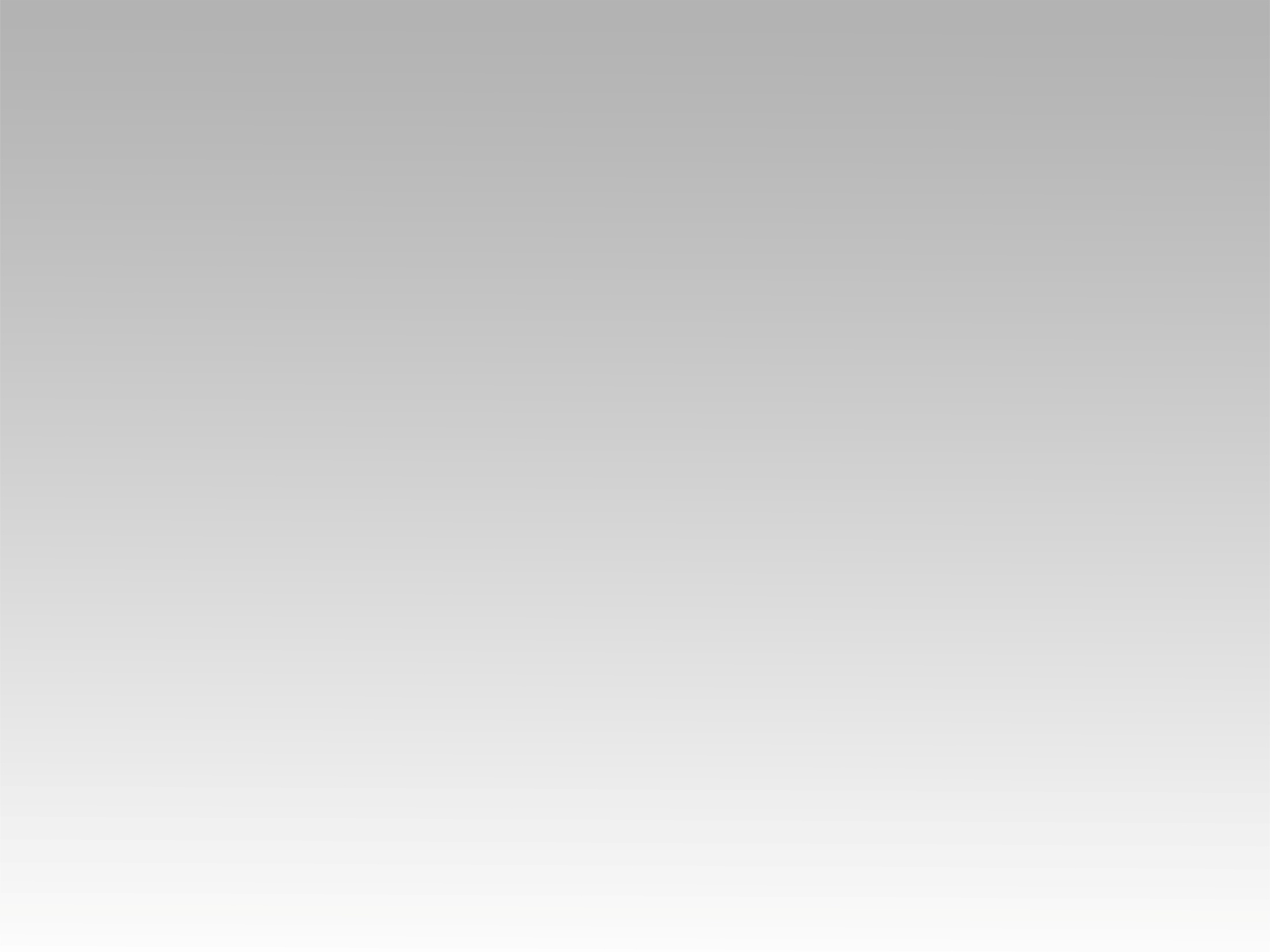 ترنيمة 
أنا بين ايديك
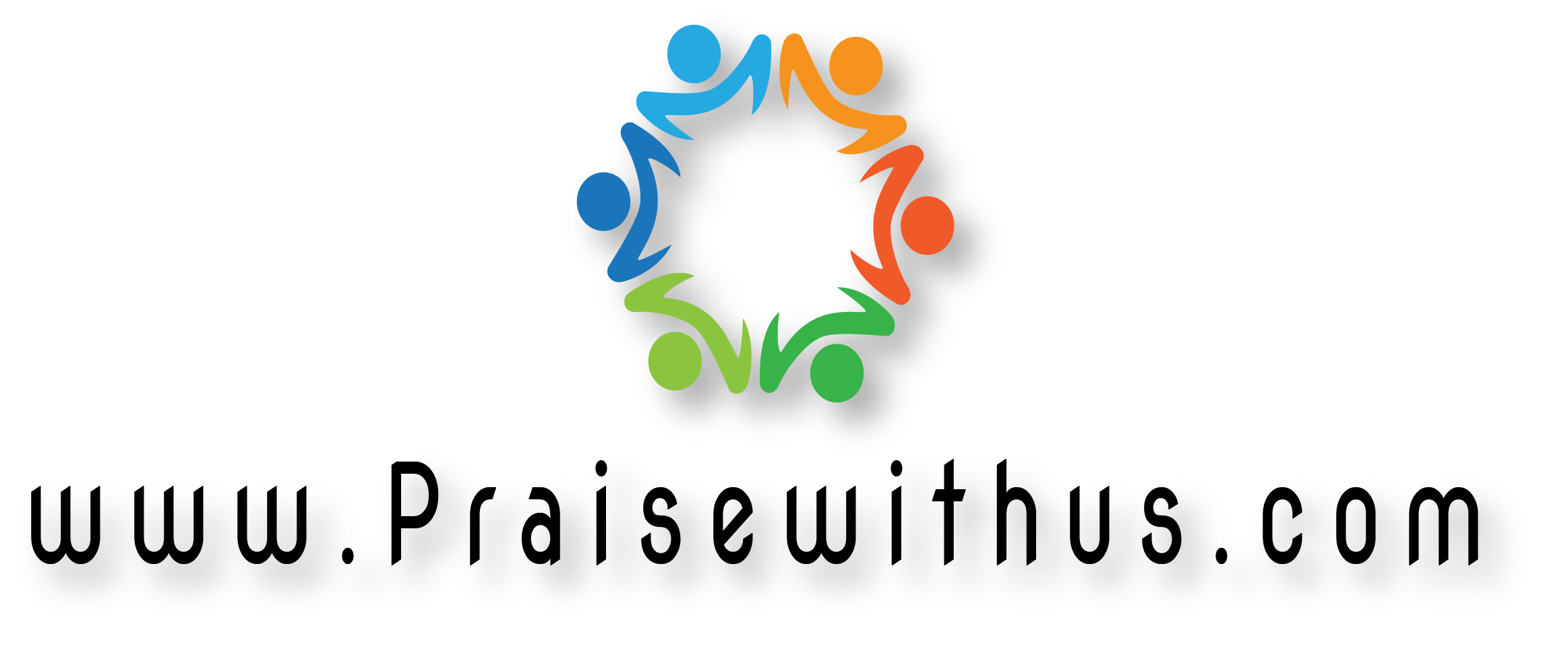 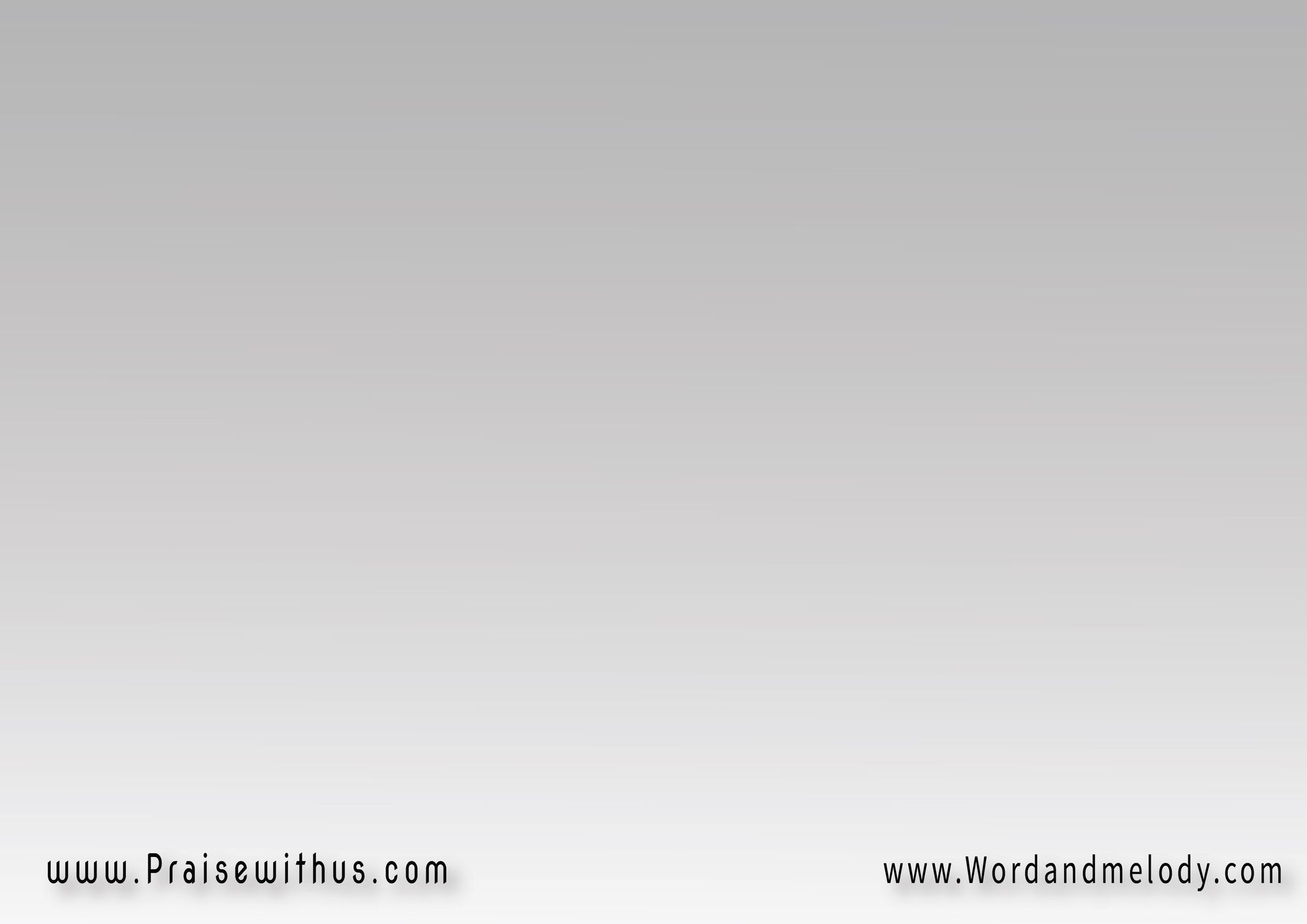 1-
أنا بين إيديك بارتاح وبهيموبفارق همي بغمضة عينباخرج من حزني كأني طليق واذبح للقاك وكأني باطير
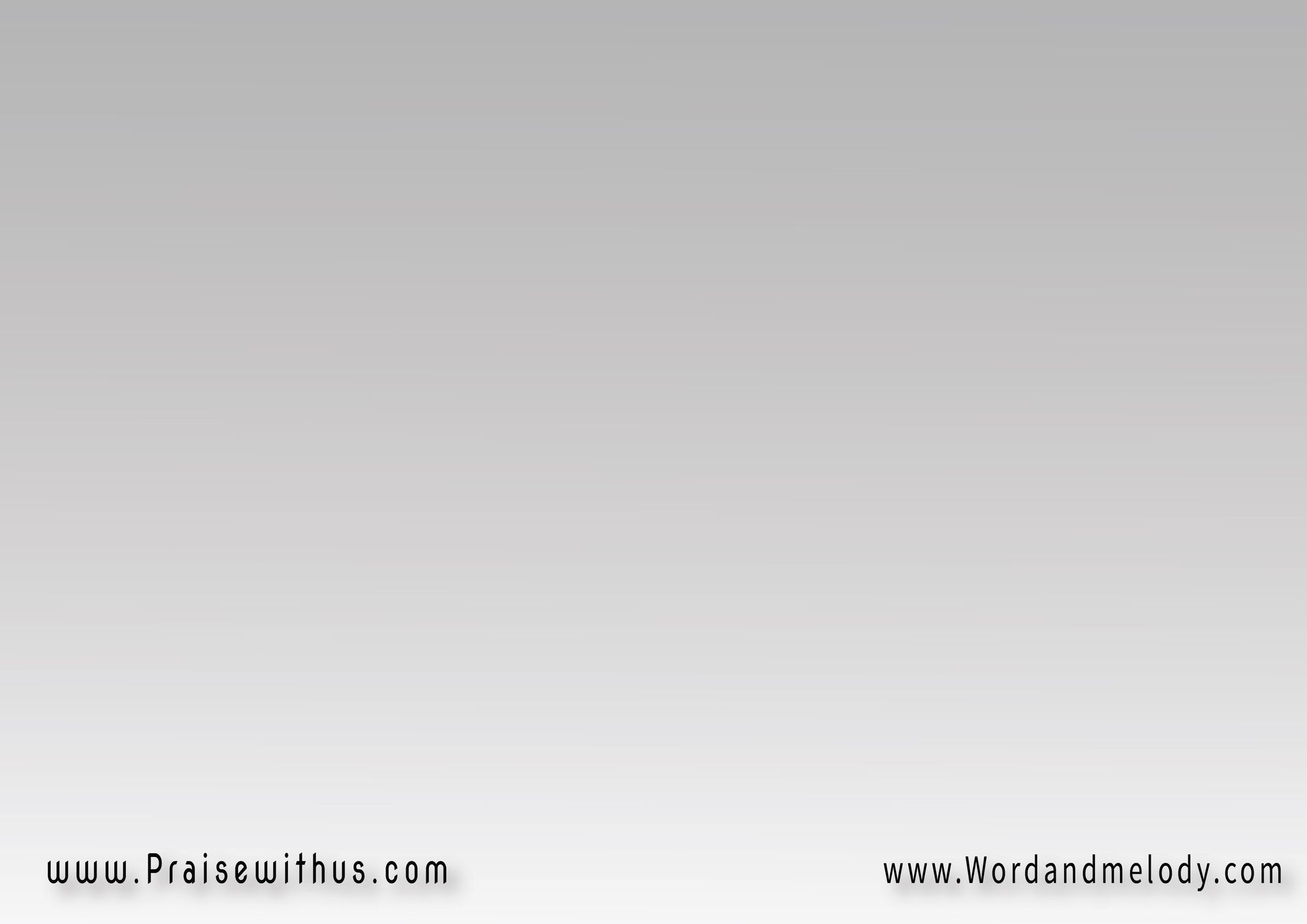 القرار:
وأوصل لسماك من غير جناحينوأعاين مجد مالوش مثيل  فيضان الحب كأنه دليل يهدي خطواتي بدون تضليل
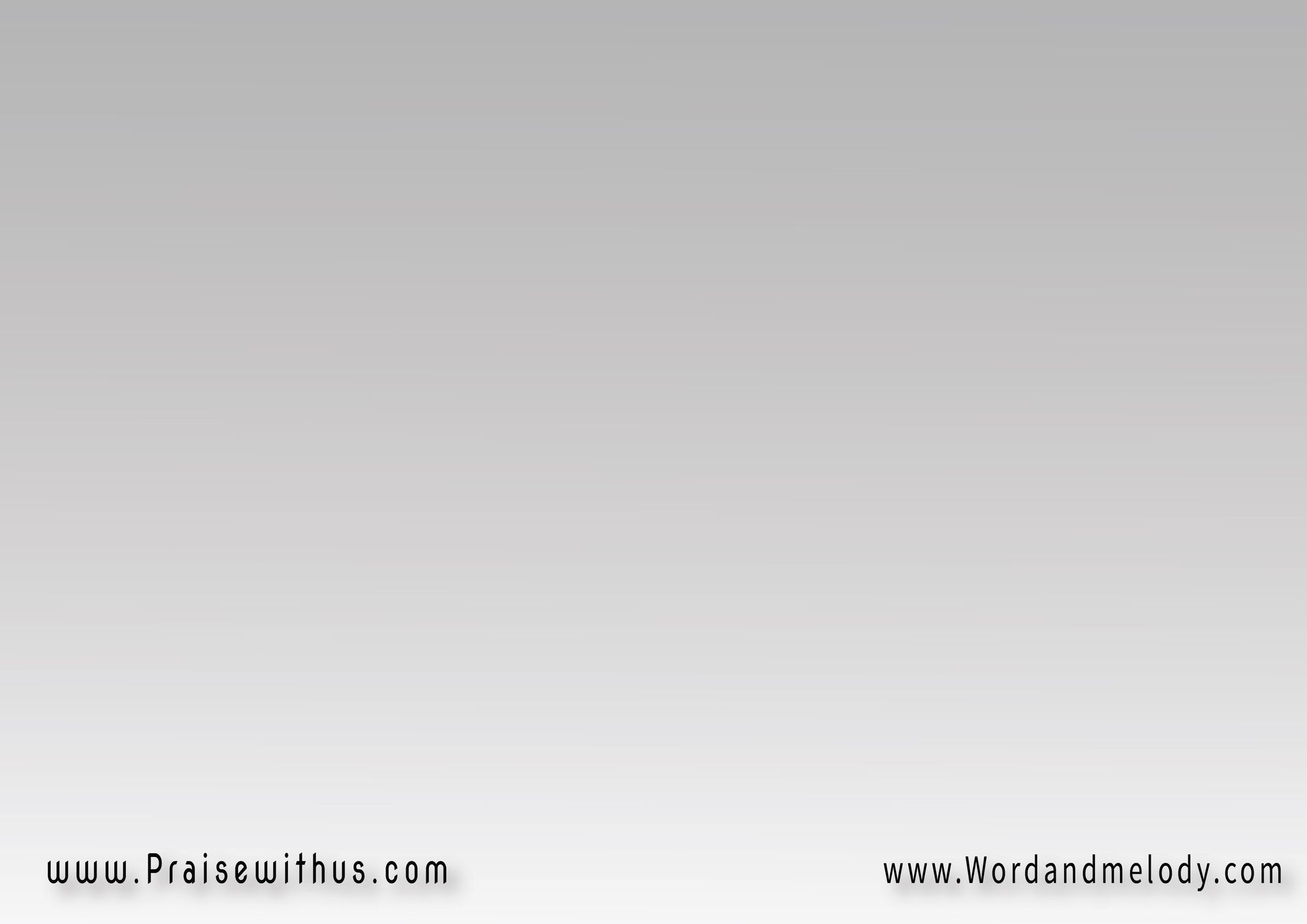 2-
وياك الوقت مالوش ساعاتوالعمر أن عدى معاك يحلىفي حضور المجد مافيش اغلي من إني أسكن وأسمع للهمسات
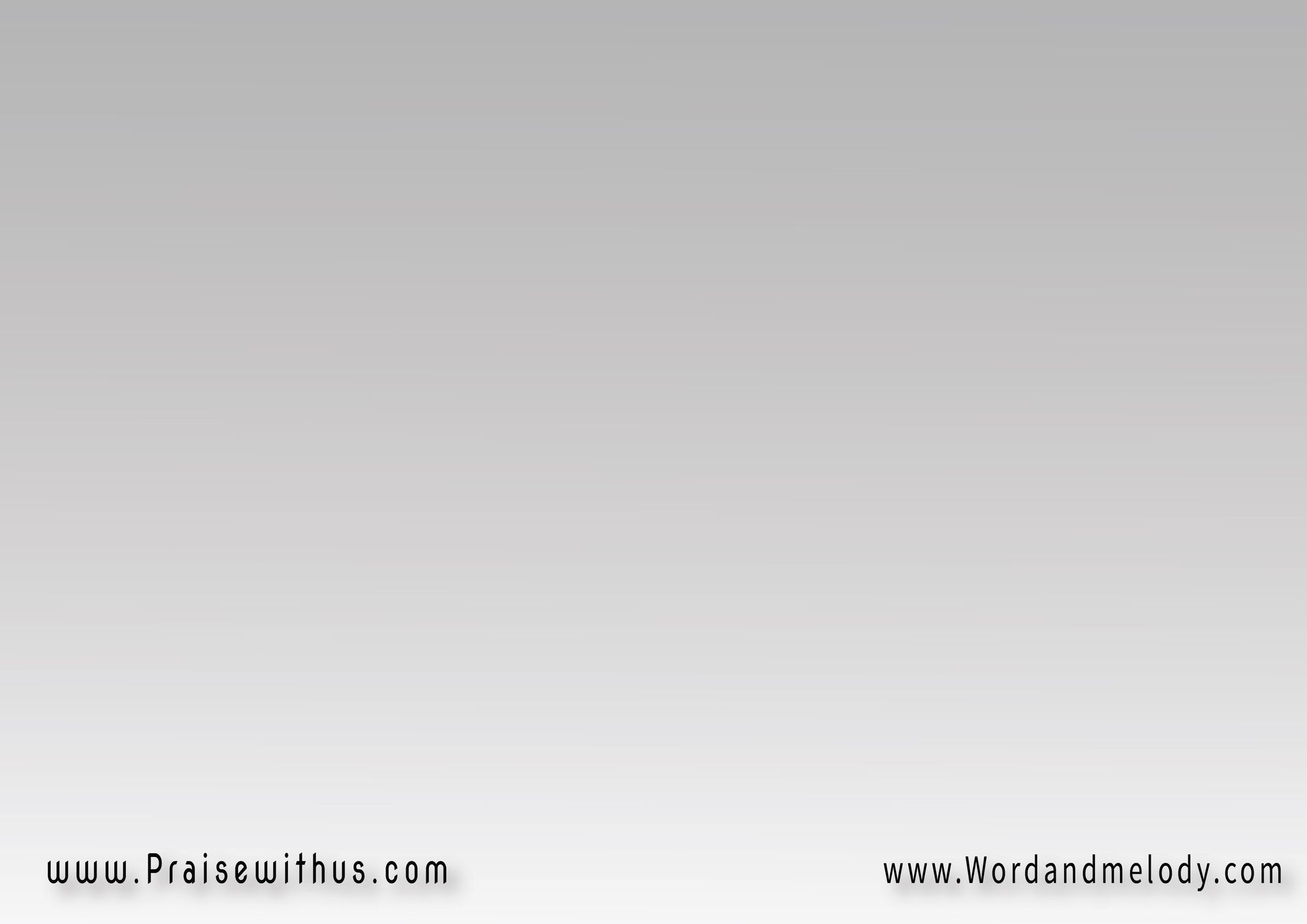 القرار:
وأوصل لسماك من غير جناحينوأعاين مجد مالوش مثيل  فيضان الحب كأنه دليل يهدي خطواتي بدون تضليل
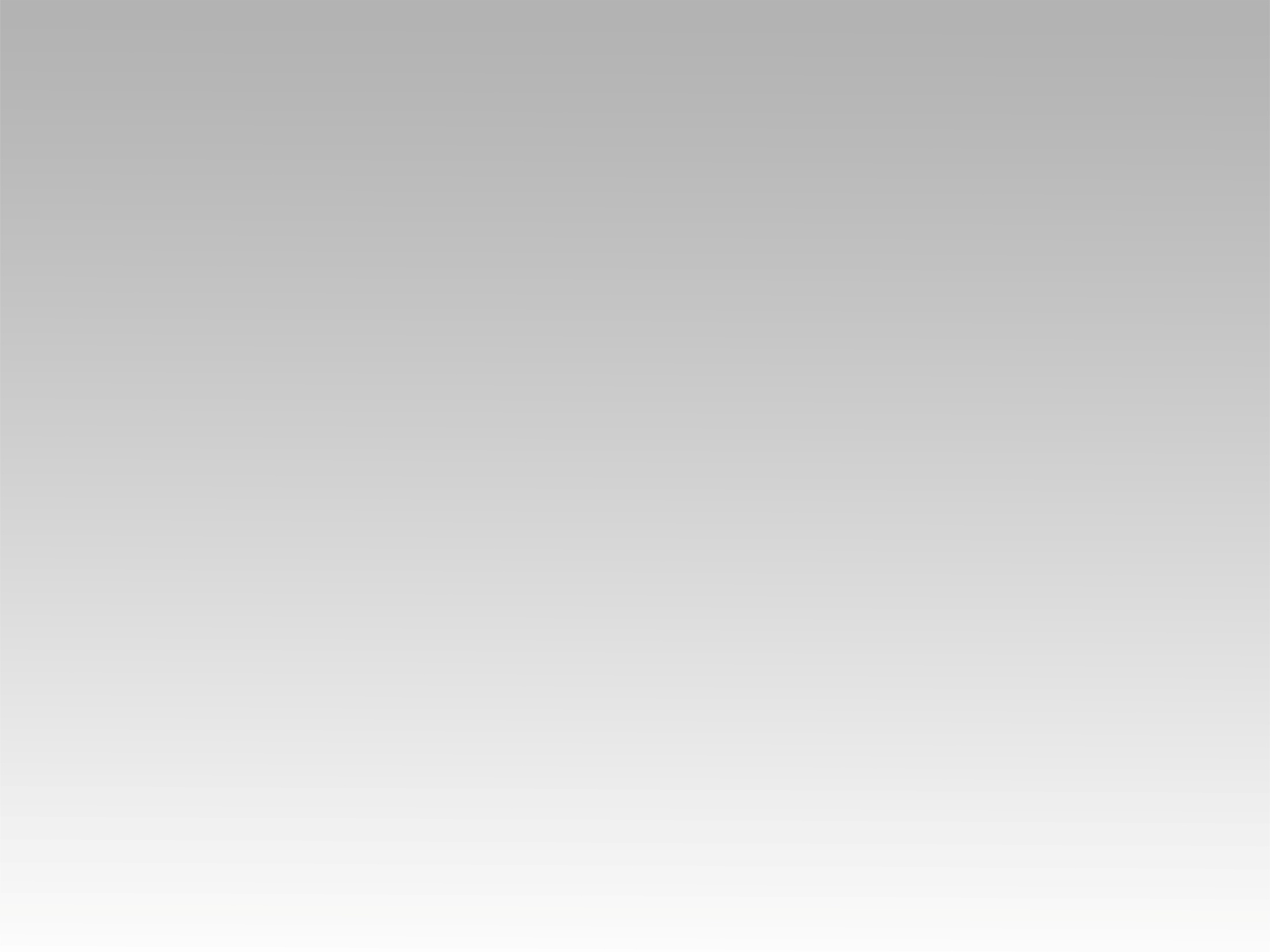 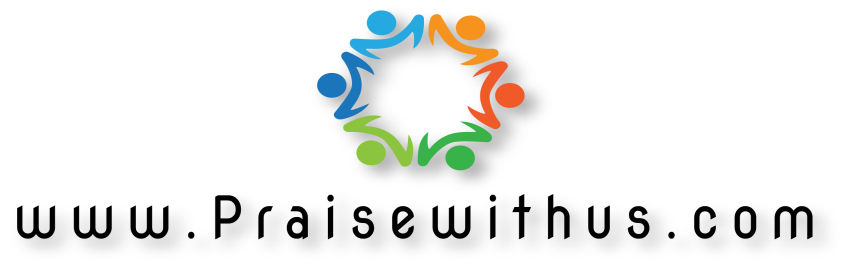